Synchronous online learning protocol for students
Template for programmes
Created as result of research by Gillian Proctor
g.m.proctor@leeds.ac.uk
Synchronous online protocol for students: programme template © 2023 by Dr Gillian Proctor is licensed under CC BY-NC-SA 4.0
Online learning terminology
Purpose
Synchronous learning is where the educator and learners are together in the virtual room at the same time and there is the possibility for immediate verbal communication and interaction.
These guidelines are specific to synchronous online learning sessions, and help with acknowledging some of the challenges and difficulties of relating online and how they might be overcome through your commitment to actions.
Traditional teaching methods
Teacher seen as the expert, student as unknowing

Teacher conveys information, student takes it in

Knowledge is seen as factual and undisputed

No opportunities to question, discuss or bring a perspective
Relationships between educator and learner and among learners are important for the process of learning. 

Actively engaging with material and making connections enhances thinking and memorising material.

The more voices that are heard, the more complex and informed the thinking and learning that follow, with potential for deeper learning from multiple perspectives
To learn more about approaches to learning, see link
Active and relational learning
If synchronous online sessions are not recorded, this gives attendees maximum freedom to speak without anxiety about contributions being accessed by people not present and remaining for future evaluation by others.  Your educator will clarify if your synchronous sessions will be recorded or not. 
Specific challenges to leaning online include: difficulties in paying attention when many distractions are present, issues of trust and confidentiality, connection issues and missing social cues, lack of transition time between activities, self-consciousness of one’s own self-image and public-private boundary blur.
To learn more about concepts in the psychology of online relating, see link
Using synchronous online learning
Plan to gather the items you need around you within easy reach, according to what you need to do and the environment you are located in
Equipment requirements
Use a laptop or desktop device with a camera to make the most of synchronous learning. Leeds Uni may be able to help, see laptop loans for students
Think about where your camera is placed, as near to the centre of the screen as possible, to help eye contact
If you are unable to be in your physical space alone, think about how you might participate whilst respecting the privacy of your peers
Only use mobile devices as a back up option when absolutely necessary, as they limit your ability to see others and participate fully
The video platform used for your programme’s synchronous online teaching will be (insert platform e.g. Teams). Guides on how to use this platform are available here (insert link)
Commitment 1: Minimising distractions
Online learning sessions should be attended from a private space to keep the classroom discussion confidential to the students officially present and encourage contributions. 
If it is not possible to be alone in a room, wear headphones, and position the screen in such a way that other people in the physical room are unable to see the other attenders
Everyone should reduce distractions in the physical and online environment.  This might include signs in the physical space to not be interrupted, turning off notifications online, shutting down windows on devices that are not needed, and putting additional devices out of reach
Regular breaks should be scheduled in online sessions which are a chance to move and refresh attention, of around 10 minutes every hour.
Commitment 2: Being visible and audible to others
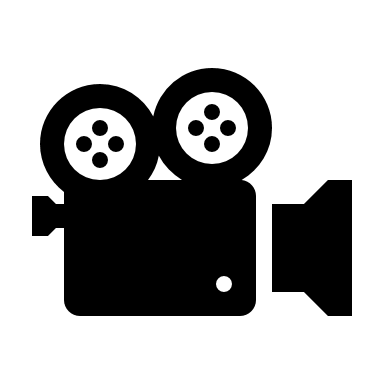 All attenders should be present with cameras on and the possibility of speaking through a microphone.  Not being able to see other attendees reduces trust and possibilities for engagement and relating and consequent learning. Attending virtual meetings visibly is expected professional behaviour in most working environments.
You may be concerned about your own privacy and personal information being conveyed from the background in your learning area.  A background should be undistracting for other learners, but some personal information can help with authenticity and bringing your whole self to your learning.  There is the option to blur your background if it feels too personal, embarrassing or distracting.  Blurring a background is better than a virtual background which can be more distracting to other learners.
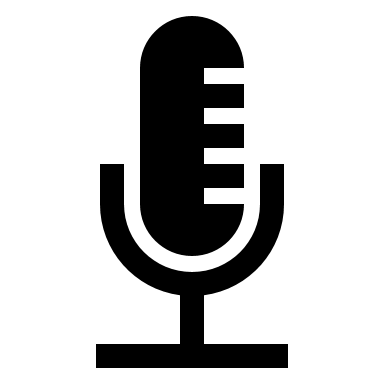 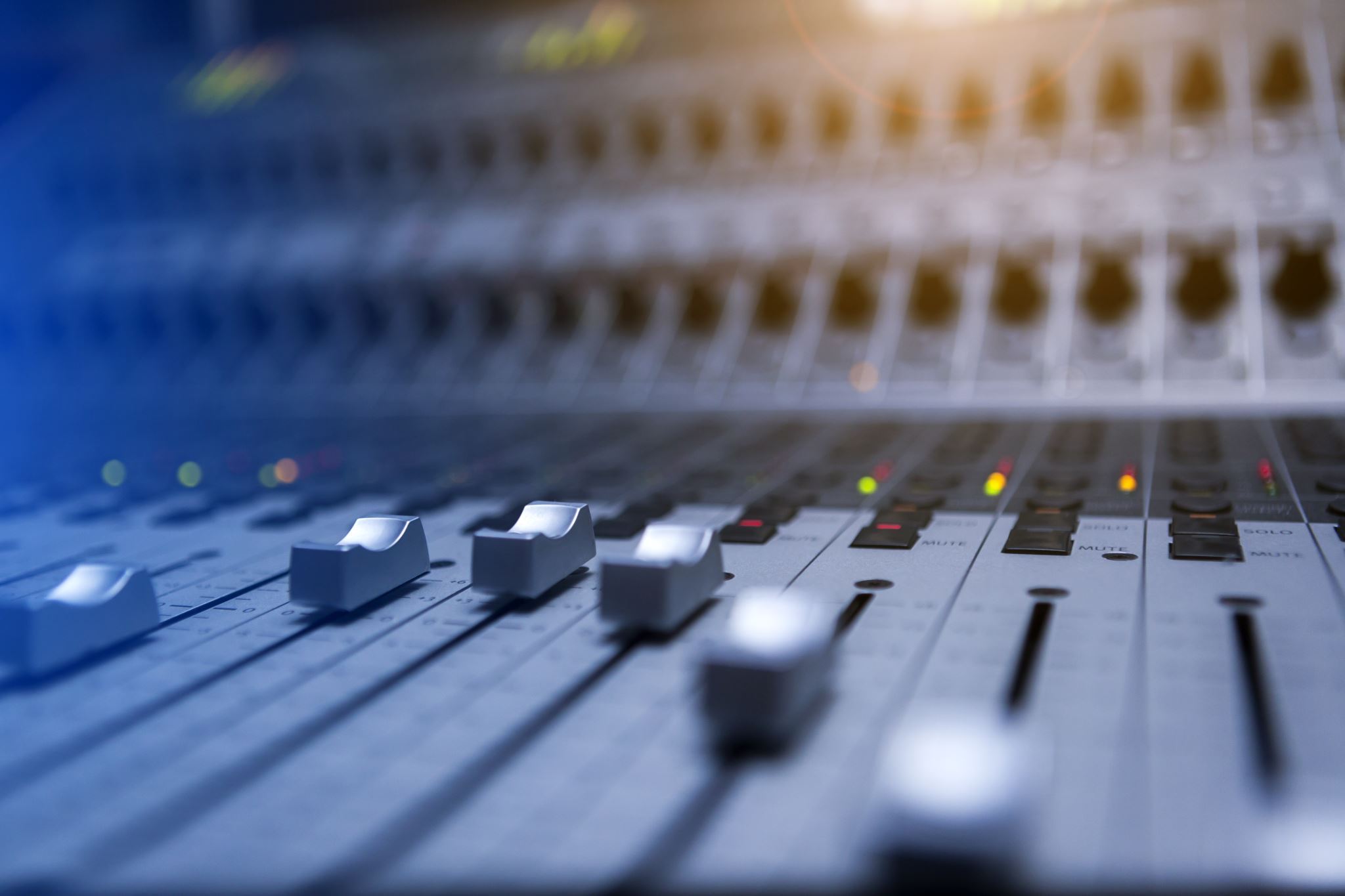 Commitment 3: Feedback on audio and video
We connect best when we can see more of each other’s bodies, so a camera view of your head and upper body maximises possibilities for connection.  Having a light source in front of you ensures you are not in shadow or silhouette.  
When your online sessions begin, it can help to give each other feedback about camera angles or audio issues to ensure the best possibilities for audio and visual connection.  You can check your audio and video and get feedback from your educator (in the time immediately preceding your first synchronous session or at your online induction session).
Commitment 4: Respectful behaviour
Online learning does not have the same expectations as social media to contribute.  Show respect for others and differences of opinion. Listening and trying to understand others is key.
Attending an online synchronous session brings with it the same expectations of you as a student as attending a taught session on campus, i.e. to engage with full attention and take the session seriously.
You are expected to dress as you would to attend campus (e.g not night wear)
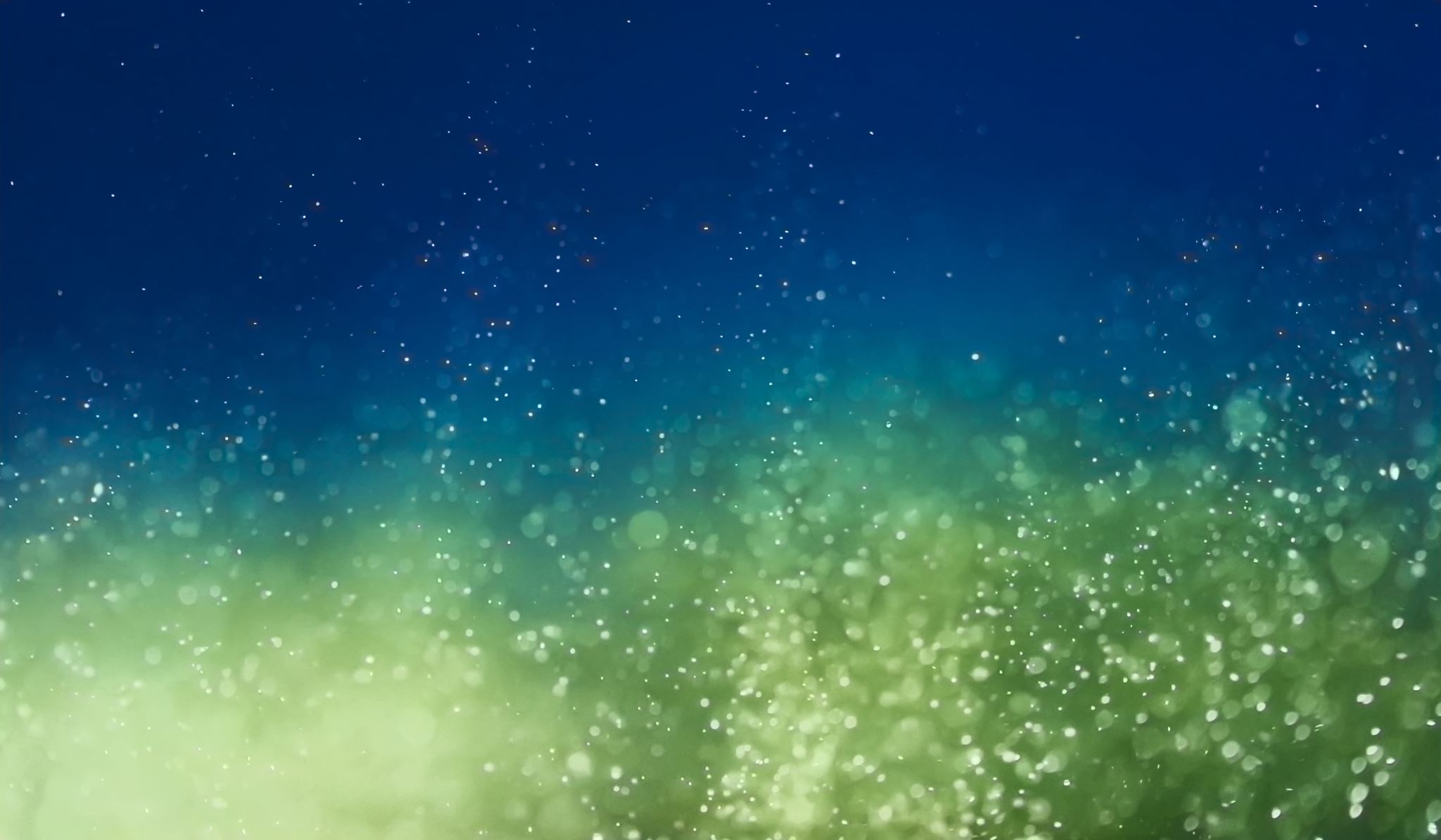 Commitment 5: Transition helpOnline, transition time between meetings or activities is not built in. Abrupt starts and endings are common and don’t give us time to focus and attend to what is required of us.
If you are attending online learning from an environment where you also have many other functions or roles, it can be helpful to separate out times for learning, either in terms of space, or by environmental signifiers, such as an accessory or object on a desk (e.g. a book).  This can help us switch into the student role when there is no geographical or time transition to help us with this.
Your educator may suggest an activity to help you arrive and leave behind previous activities.  These activities may include: a focus on your body or breathing, a chance to say briefly how you are feeling and introduce yourself, texting in the chat how you are feeling or what you want to leave behind to focus on the current session. This could also help speakers of English as a second language.
Commitment 6: Engagement and contribution
We all engage and learn in different ways.  We encourage all students to find ways to contribute actively.  Using the chat function can be a good start followed by audio contributions. 
The more individual different voices there are in these synchronous sessions, the more all students will gain from the experience.
Some students may feel nervous or anxious about contributing actively online and we encourage you to speak to your (personal tutor or programme/module leader) to develop a plan to deal with your anxiety and  build your confidence to do this. 
The more you participate, the more you are likely to learn.
Sometimes breakout room activities will be scheduled to allow for more active participation in smaller groups where all students can take a turn in facilitating discussions and/or feeding back to the larger group. A good starting point could be to introduce yourselves to each other.
If your wi-fi has a poor connection and is more stable without camera on, it is acceptable to communicate this in chat and attend without camera as a rare exception. All attempts must be made to attend from somewhere with stable wi-fi. IT helpdesk might be able to help with connection problems.
Commitment 7: Connection problems
Please alert your educator to any connection problems you are having in the chat and rejoin the classroom as soon as possible if you are disconnected.
You might be able to use your phone as a hotspot
You can find places on campus that are good for wi-fi and have quiet spaces to attend synchronous learning by using spacefinder:  https://spacefinder.leeds.ac.uk/
Learning and engaging online
The more you are engaged and active in your learning, the more you will learn.
Synchronous online learning sessions are an opportunity to relate and connect online, despite geographical distances, different access needs and whilst coordinating being a student with other responsibilities. This can bring social as well as learning value. 
We hope this online learning protocol will help us all to create communities of learning online where all students feel engaged, belonging and contribute to your education aspirations. 
If you want to know more about how these recommendations arose from research, please see LITE pages
If you have any feedback about this protocol, please email the author on g.m.proctor@leeds.ac.uk
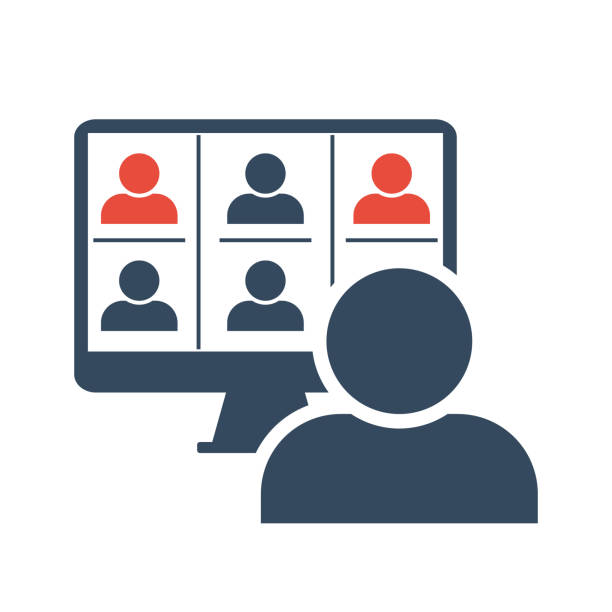 Synchronous online protocol for students: programme template © 2023 by Dr Gillian Poctor is licensed under CC BY-NC-SA 4.0